Key Issues
Why do industries have different distributions?
Industrial Location
Situation factors
Location near inputs
Location near markets
Transport choices

Site factors
Land
Labor
Capital

Obstacles to optimum location
Situation Factors
A manufacturer tries to locate its factory as close as possible to both buyers and sellers. 
If the cost of transporting the product exceeds the cost of transporting inputs, then optimal plant location is as close as possible to the customer. 
Conversely, if inputs are more expensive to transport, a factory should locate near the source of inputs.
If the weight and bulk of any one input is particularly great, the firm may locate near the source of that input to minimize transportation cost.
Copper Industry in North America
Fig. 11-9: Copper mining, concentration, smelting, and refining are examples of bulk-reducing industries. Many are located near the copper mines in Arizona.
Integrated Steel Mills
Fig. 11-10: Integrated steel mills in the U.S. are clustered near the southern Great Lakes, which helped minimize transport costs of heavy raw materials.
Steel Minimills
Fig. 11-11: Minimills produce steel from scrap metal, and they are distributed around the country near local markets. These are the two largest minimill operators.
Location near Markets
The cost of transporting goods to consumers is a critical locational factor for three types of industries:bulk-gaining, single-market, and perishable.
Bulk-gaining Industries
A bulk-gaining industry makes something that gains volume or weight during production. 
Soft-drink bottling is a good example. 
Major soft-drink companies like Coca-Cola and Pepsi-co manufacture syrups according to proprietary recipes and ship them to bottlers in hundreds of communities. 
Because water is available where people live, bottlers can minimize costs by producing soft drinks near their consumers instead of shipping water (their heaviest input) long distances.
Location of Beer Breweries
Fig. 11-12: Beer brewing is a bulk-gaining industry that needs to be located near consumers.  Breweries of the two largest brewers are located near major population centers.
Other Bulk-Gaining Industries
More commonly, bulk-gaining industries manufacture products that gain volume rather than weight.
Common fabricated products include televisions, refrigerators, and motor vehicles. 
If the fabricated product occupies a much larger volume than its individual parts, then the cost of shipping the final product to consumers is likely to be a critical factor.
Chevrolet Assembly Plants, 1955
Fig. 11-13a: In 1955, GM assembled identical Chevrolets at ten final assembly plants located near major population centers.
Chevrolet Assembly Plants, 2003
Fig. 11-13b: In 2003, GM was producing a wider variety of vehicles, and production of various models was spread through the middle of the country.
Site Selection for Saturn
Fig. 11-1.1: GM considered a variety of economic and geographic factors when it searched for a site for producing the new Saturn in 1985. The plant was eventually located in Spring Hill, TN.
Single-Market Manufacturers
Single-market manufacturers make products sold primarily in one location, so they also cluster near their markets. 
For example, several times a year, buyers come to New York from all over the United States to select high-style apparel. 
Manufacturers of fashion clothing then receive large orders for certain garments to be delivered in a short time. 
Consequently, high-style clothing manufacturers concentrate around New York.
Manufacturers in turn demand rapid delivery of specialized components, such as clasps, clips, pins, and zippers. 
The specialized component manufacturers, therefore, also concentrate in New
Motor Vehicle Parts Plants
Fig. 11-14: U.S.-owned parts plants are clustered near the main final assembly plants. Foreign-owned plants tend to be located further south, where labor unions are weaker.
Perishable Products
To deliver their products to consumers as rapidly as possible, perishable-product industries must be located near their markets. 
Processors of fresh food into frozen, canned, and preserved products can locate far from their customers. 
The daily newspaper is an example of a product other than food that is highly perishable because it contains dated information. 
In European countries, national newspapers are printed in the largest city during the evening and delivered by train throughout the country overnight. 
Until recently, publishers considered the United States to be too large to make a national newspaper feasible. 
With satellite technology, however, The New York Times, Wall Street Journal, and USA Today have moved in the direction of national delivery.
Ship, Rail, Truck, or Air?
Firms seek the lowest-cost mode of transport, but the cheapest of the four alternatives changes with the distance that goods are being sent.
The farther something is transported, the lower is the cost per kilometer (or mile). 
The cost per kilometer decreases at different rates for each of the four modes, because the loading and unloading expenses differ for each mode. 
Trucks are most often used for short- distance delivery and trains for longer distances. 
Ship transport is attractive for very long distances. 
Air is normally the most expensive alternative for all distances, but an increasing number of firms transport by air to ensure speedy delivery of small-bulk, high-value packages. 
Late at night, planes filled with packages are flown to a central hub airport then flown to airports nearest their destination, transferred to trucks, and delivered the next morning.
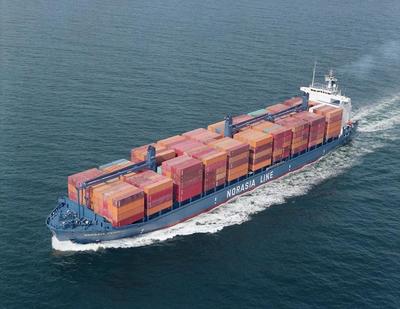 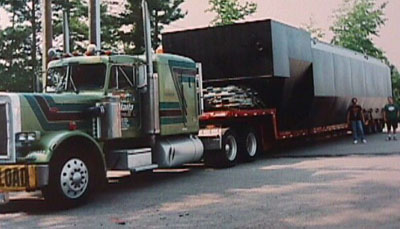 Break-of-Bulk Points
Regardless of transportation mode, cost rises each time that inputs or products are transferred from one mode to another. 
Many companies that use multiple transport modes locate at a break-of-bulk point. 
A break-of-bulk point is a location where transfer among transportation modes is possible. 
Important break-of-bulk points include seaports and airports.
Site Factors
Locations near markets or break-of-bulk points have become more important than locations near raw materials for firms in developed countries. 
However, situation factors do not explain the growing importance of Japanese and other Asian manufacturers. 
Japan is far from markets. 
The cost of conducting business varies among locations, depending on the cost of three production factors: land, labor, and capital.
Land
The land needed to build one-story factories is more likely to be available in suburban or rural locations. 
Also, land is much cheaper in suburban or rural locations than near the center city.
Industries may be attracted to specific parcels of land that are accessible to energy sources.
Prior to the Industrial Revolution, running water and burning of wood were the two most important sources of energy. 
When coal became dominant in the late eighteenth century, industry began to concentrate in fewer locations. 
Electricity became an important source of energy for industry in the twentieth century. 
Although large industrial users usually pay a lower rate than do home consumers industries with a particularly high demand for energy may select a location with lower electrical rates.
The aluminum industry, for example, requires a large amount of electricity. 
The first aluminum plant was located near Niagara Falls. 
Aluminum plants have been built near other sources of inexpensive hydroelectric power, including the Tennessee Valley and the Pacific Northwest. 
Industry may also be attracted to a particular location because of amenities at the site.
Labor
A labor-intensive industry is one in which labor cost is a high percentage of expense. 
Some labor intensive industries require highly skilled labor to maximize profit, whereas others need less skilled, inexpensive labor.
Textile and Clothing Industries
Textile and clothing production are prominent examples of labor intensive industries that generally require less skilled, low-cost workers.
The global distributions of spinning, weaving, and sewing plants are not the same, because the three steps are not equally labor-intensive. 
(Some) natural fiber manufacturing is concentrated in countries where the principal input—cotton-—is grown.
Cotton Yarn Production
Fig. 11-15: Production of cotton yarn from fiber is clustered in major cotton growing countries, including the U.S., China, India, Pakistan, and Russia.
Woven Cotton Fabric Production
Fig. 11-16: Production of woven cotton fabric is labor intensive and is likely to be located in LDCs. China and India account for over 75% of world production.
Shirt Production
Fig. 11-17: Sewing cotton fabric into men’s and boys’ shirts is more likely to be located near customers in MDCs, but much production now occurs in LDCs.
U.S. Textile and Clothing Industries
U.S. textile weavers and clothing manufacturers have changed locations to be near sources of low-cost employees. 
U.S. textile and clothing firms were concentrated in the Northeast during the nineteenth century (employing) European immigrants. 
Workers began to demand better working conditions and higher wages around 1900. 
Their claim was bolstered by tragic events, such as the 1911 Triangle Shirtwaist Company fire in New York City.
Hosiery and Sock Production
Fig. 11-18: Hosiery manufacturers usually locate near a low-cost labor force, such as found in the southeastern U.S.
Knit Outerwear Manufacturing
Fig. 11-19: Knit outerwear requires more skilled workers, and much manufacturing is still clustered in or near New York City.
Skilled Labor Industries
Companies may become more successful by paying higher wages for skilled labor than by producing an inferior product made by lower-paid, less skilled workers. 
Computer manufacturers have concentrated in the highest-wage regions in the United States. 
These regions have a large concentration of skilled workers because of proximity to major university centers. 
Traditionally in large factories, each worker was assigned one specific task to perform repeatedly. 
Some geographers call this approach Fordist, because the Ford Motor Company was one of the first to organize its production this way. 
Relatively skilled workers are needed to master the wider variety of assignments given them under more flexible post-Fordist work rules.
Electronic Computer Industry
Fig. 11-20: Computer and parts manufacturing requires highly skilled workers and capital. It is clustered in the Northeast and the West Coast.
Capital
Financial institutions in many LDCs are short of funds, so new industries must seek loans from banks in MDCs. 
Local and national governments increasingly attempt to influence the location of industry by providing financial incentives. 
These include grants, low-cost loans, and tax breaks.
Obstacles to Optimum Location
The location that a firm chooses cannot always be explained by situation and site factors. 
Many industries have become “footloose,” meaning they can locate in a wide variety of places. 
An industry may be especially footloose if it uses facsimile machines, electronic mail, the Internet, and other communications systems to move inputs and products.